Types of Shock
By
Dr. Muhammad Abdullah Shwani
Assistant professor/Consultant urologist
Kurdistan Higher Council of Medical Specialties (KHCMS)
drmalshwani@mail.com
Definition
Shock is  Reduction of effective tissue perfusion leading to cellular and circulatory dysfunction



Shock is a medical emergency if unrecognized or inadequately treated will result in high mortality
The aim of perfusion is to achieve adequate cellular oxygenation
                                       
                                             This requires 




 


Red cell oxygenation                                         Red cell delivery to Tissues
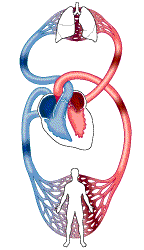 Red cell oxygenation
It includes : 
1- Oxygen delivery to alveoli which requires:
Adequate fresh O2
Patent airways
Adequate ventilation
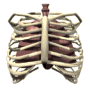 Red cell oxygenation
2-Oxygen exchange with the blood

       Adequate oxygen diffusion into the blood

        Adequate RBC capacity to bind to O2 which depend on :-
PH
Temperature
Maintaining perfusion requires
Adequate Volume 
Normal Cardiac Function 
Normal Vessels 


Failure of one or more of these causes shock
Consequences of Shock
Inadequate tissue perfusion


   Poor cellular oxygenation                                                Shift from aerobic 
                                                                                      into an aerobic metabolism

                                        Inadequate energy production
 lactic acid formation  
                                                           metabolic acidosis        
                                                                                                                        cell death
Markers Of Hypoperfusion
↑ Serum Lactate
 Metabolic acidosis
 Hypotension
Signs and Symptoms of Shock
Brain       Decreased mental status 
Kidney     Oliguria 
Liver         Increased liver enzymes
 Lung        Hypoxemia 
Peripheral Circulation 
                      Hypotension  Cold Clammy skin
Effects of  shock on body organs
Reduced Perfusion

      Brain         Heart      Kidneys      Lungs      Liver         Peripheral circulation
Decreased mental status
Hypoxia
Myocardial depression
Increase liver enzymes
Hypotension
Oliguria
Diagnosis of Shock
Detailed history taking
Physical examination 
Investigations
Investigations
1-Blood investigations
 CBC+ blood group- Rh
 RFT (urea, creatinine)
 LFT(liver enzymes)
 Serum electrolytes
 Serum lactate
 Blood gas analysis
 RBS
 Cardiac enzymes if are indicated
2-GUE
3-GSE
4-Samples of, urine, blood, sputum, or any discharges and body fluids for       culture and sensitivity
Investigations
5-Imaging 
Ultrasonography
Echo cardiography
ECG
CXR
Key Issues In Shock
Recognize & Treat during the compensatory phase 

Best indicator of resuscitation effectiveness = Level of Consciousness 

Restlessness, anxiety = Earliest signs of shock
Falling BP = LATE sign of shock.
Pallor, tachycardia, slow capillary refill = hypoperfusion, until proven otherwise
Key Issues In Shock
Tissue ischemic sensitivity
 
Heart, brain, lung: 4 to 6 minutes 
GI tract, liver, kidney: 45 to 60 minutes
 Muscle, skin: 2 to 3 hours 
            

 Resuscitate Critical Tissues First!
Types of Shock
Hypovolemic (Blood volume problem)

Cardiogenic (intracardiac vs extracardiac) (Blood pump problem)

Obstructive(Filling problem)

Distributive( Blood vessels problem)

sepsis
neurogenic (spinal shock)
adrenal insufficiency
Anaphylaxis
Hypovolemic shock
Loss of Volume 
               
1-Blood loss                                              2-  Fluid loss 
           1-Trauma                                                  Dehydration 
           2- Non-Trauma                                         Burns 
Vaginal                                                         Diarrhea
GIT                                                                 Sweating
GUT                                                                Vomiting 
                                                                          drugs( Diuresis)
                                                                                                 
3-  Third space losses 
 Pancreatitis 
Peritonitis 
 Bowel obstruction
Hypovolemic Shock Management
Restore circulating volume, tissue perfusion 
 Correct cause 
A B C 
Two large bore IV lines/central line 
Fluids / Blood & Products /vasopressors
Close monitoring of the vital signs
BP
PR
RR
Temperature
Monitoring of fluid input-output
 Bladder catheter
Cardiogenic Shock
Cardiogenic Shock = Pump Failure
Causes :
 Myopathic M I
 CHF 
Cardiomyopathy 
Arrhythmic 
Tachycardia 
bradycardia 
Mechanical 
Valvular Failure
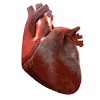 Treatment of Cardiogenic Shock
Treat : rate, then rhythm, then BP
1-  Correct bradycardia or tachycardia
2-Correct irregular rhythms 
3- Treat BP 
↑ Cardiac contractility (inotropes) 
Dobutamine, Dopamine
Distributive Shock
Inadequate perfusion of tissues due to mal-distribution of blood flow( blood vessels problem ) 

The cardiac pump & blood volume are normal but blood is not reaching the tissues.
Types of Distributive Shock
1. Septic Shock 
2. Anaphylactic Shock 
3. Neurogenic
4. Endocrinologic
Septic Shock management
A B C 
Assist ventilation & Augment Oxygenation 
Monitor Tissue perfusion-
 Restore Tissue perfusion by
 IV Fluids
 Vasopressors
 Identification & Eradication of septic foci 
Specific Therapies(Antibiotics)
Treatment of Neurogenic Shock
Patient supine positioning 
 lower extremities elevated 
Avoid Trendelenburg 
Infuse isotonic crystalloid fluid
Maintain body temperature
Treatment of Anaphylactic Shock
Antihistamines
 Corticosteroids 
 Epinephrine 
 Isotonic fluid
Obstructive shock
Causes:

1-Impaired diastolic filling 
Cardiac tamponade 
Constrictive pericarditis 
Tension pneumothorax 
2- Increased ventricular afterload
 Pulmonary embolism
Treatment of Obstructive Shock
Treat the underlying cause
Tension Pneumothorax put chest tube  
Pericardial Tamponade    --- aspiration 
 Anticoagulation – heparin 
Isotonic fluids 
 Control airway 
Intubation
Thank you